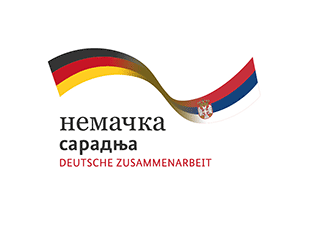 Implemented by
Support to the EU Accession Negotiations 
in the Republic of Serbia/   
  Podrška pregovorima sa Evropskom unijom 

Nebojša Matijašević,Senior Project ManagerDeutsche Gesellschaft für Internationale  Zusammenarbeit(GIZ) GmbH
March, 2016
Support to the EU  Accession Negotiations in Serbia
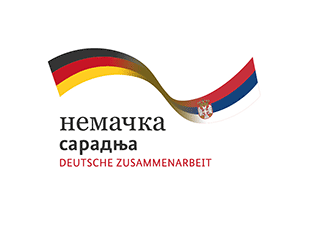 Content
Intro: First Phase of the Project: Support to the Negotiations Architecture and the Screening Exercise
Second Phase: Focusing on Analytical Support and Policy Analysis Function
Support to the EU Accession Negotiations in Serbia
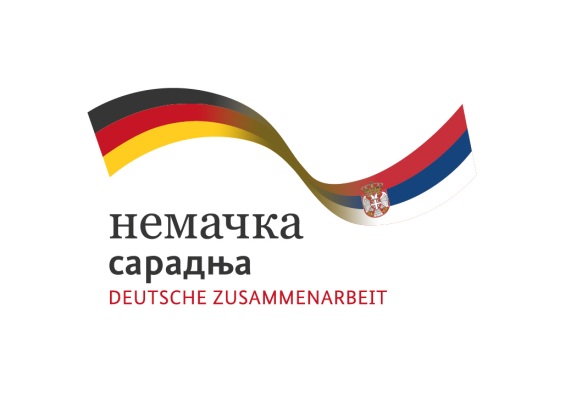 Implemented by
PHASES OF EU ACCESSION PROCESSand state of the art in candidate countries of Western Balkans
RATIFICATION PROCESS
ME
SR
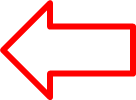 AL
MK
NEGOTIATION PROCESS
BIH
KS*
HARMONIZATION PROCESS
* without prejudice to positions on status
Support to the EU  Accession Negotiations in Serbia
PHASES OF EU ACCESSION PROCESSand state of the art in Serbia
Ratification Process
2016
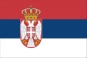 Negotiation Process
2012
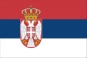 Harmonization Process
2
0
4
8
10
12
14
16
18
6
Years
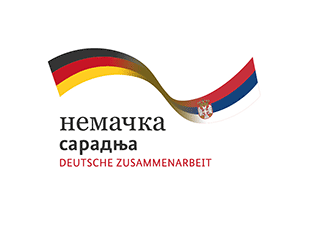 Implemented by
I. Intro: 

First Phase of the Project 

Support to the Negotiations Architecture and the Screening Exercise
Support to the EU Accession Negotiations in Serbia
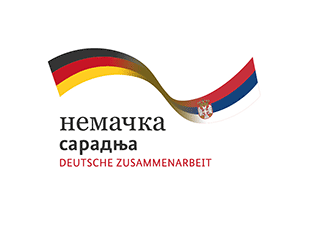 Supporting EU Accession Negotiations Processes
1st Project:	Main focus on Coordination (Structures, Processes, 	Proceedures), Cooperation, Learning & Innovation
Negotiation structure’s preparation and implementation
Strengthening of SEIO, the main government institution for EU integration 
Supporting institutions at the Centre of the Government for EU accession negotiations, Cooperation among central institutions.
Follow-on Project:		Cooperation, Policy Analysis System, 				Methodological Approaches (Learning & Innov.)
To strengthen the cooperation capacities of the key institutions according to the requirements of the negotiation process.
Develop a System of Policy Analysis for evidence-based preparations of the negotiation positions and ensuring the coherence of national and EU priorities (NPAA, Action Plans, Neg Positions, IPA, ERP)
Involvement of Civil Society
Networks for Knowledge Exchange
Support to the EU Accession Negotiations in Serbia
[Speaker Notes: Serbiens politischer Druck
Lernen und Innovation mit dem Partner und fuer das Projekt (Verknuepfung zum Beratungsmodell)]
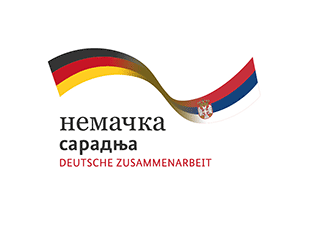 Implemented by
Structure for the Negotiation Coordination in Serbia
Political 
level
Chief Negotiator is part of Coord. Body
All documents to the EU will be submitted via Mission in BRX
Strategic
level
SEIO and CNT are part of each NG
Operativ
level
[Speaker Notes: Akteure benennen: StS
CNT Zusammensetzung]
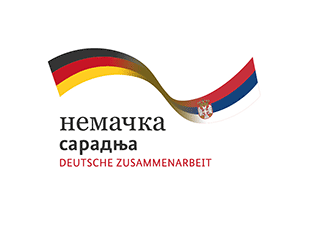 Implemented by
2000 participants from public, private and civil sector  participated in trainings
Project supported 10 public events
21 strategic documents important for the Negotiation Process prepared
From 7 different countries 55 international experts provided support
During 30 months of Project
45 national experts engaged
Government adopted 6 Legal Acts for the Establishment of Negotiations Infrastructure
Project  Results in Numbers
More than 250 presentations for bilateral screening  prepared with support of the international experts
More than 55 workshops, seminars and trainings conducted
12 Negotiation Chapters  covered
Support to the EU Integration Process in Serbia
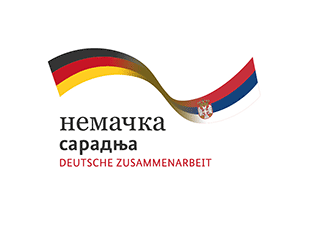 Implemented by
II. Second Phase

Focusing on 
Analytical Support and Policy Analysis Functions
Support to the EU Accession Negotiations in Serbia
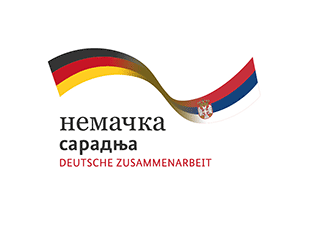 Facts and Figures
Project commissioned by the German Federal Ministry for Economic Development and Cooperation (BMZ)
Project dates: 04/2015-03/2017, Overall volume: 2 Mio. EUR
Political counterpart: Government of Republic of Serbia, European Integration Office (SEIO)
Main beneficiaries:	SEIO, Negotiation Team, EU Minister, MAgri, MFin, Serbian National Bank
Support to the EU Accession Negotiations in Serbia
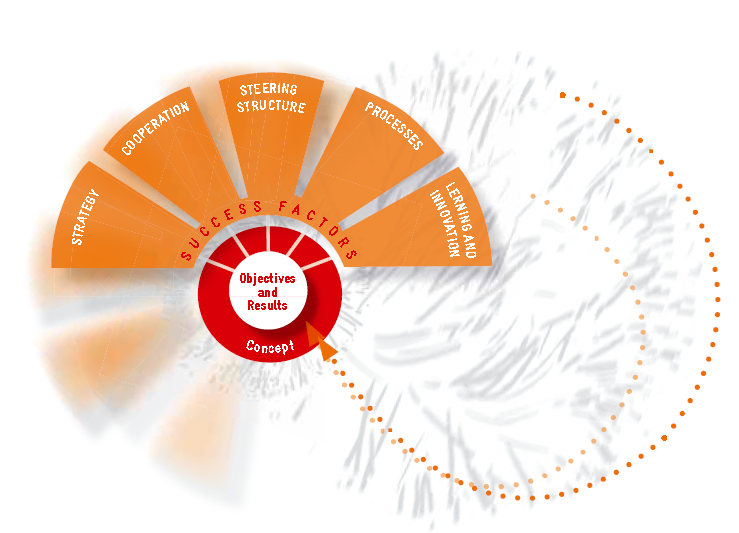 Content Overview
Success Factor Strategy:
Facts and Figures 
Project Strategy 
Results model 
Success Factor Cooperation:
Actors Maps of the Project
Success Factor Steering Structure:
Steering of the Project
Indicators
Success Factor Processes:
Fields of Activity 1-4
Success Factor Learning and Innovation:
Scaling Up Strategy
Support to the EU Accession Negotiations in Serbia
1. STRATEGY
Effective coordination 
capacities of the key institutions for the EU 
accession negotiations are existent.
II

Developing a system for policy analysis
III

Methodical approaches for the development of standard documents
IV

Monitoring and evaluation of project indicators
I

Strengthening cooperation between the key institutions
Activity
Fields
E Project internal: knowledge management and communication
Support to the EU  Accession Negotiations in Serbia
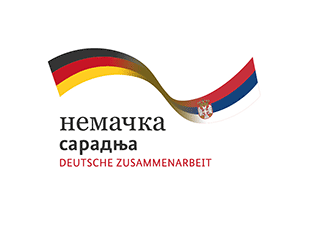 Indicator 2: In 3 NGs an effective coordination (coherence) of national priorities with the requirements of the EU accession negotiations is provided.
Indicators:
Indicator 3:  The coordination of the financial and content-related planning of the EU accession process (IPA programming and NPAA) is regulated through a formalised coordination process (administrative act containing responsibilities and description of process).
Indicator 1: Once a year, 70% of the representatives of the key institutions included in the EU negotiations  confirm the effective coordination of the negotiation process.
Effective coordination 
capacities of the key institutions for the EU 
accession negotiations are existent.
II

Developing a system for policy analysis
III

Methodical approaches for the development of standard documents
IV

Monitoring and evaluation of project indicators
I

Strengthening cooperation between the key institutions
Output I indicator: 70% of approx. 300 employees of the key institutions who are attending trainings confirm once a year the negotiation related relevance of the trainings (imrpoved service provision, job promotion, etc.)
Output III.2 indicator:
A platform for knowledge exchange on methodical approaches is accessible to all Negotiation Groups.
Output III.1 indicator: 
5 documents (action plans, implementation strategies, negotiation positions) from 3 selected NGs are developed, showing a common methodical approach
Output II indicator: The institutions of the Serbian government, particularly SEIO, SPP and MoF agree until 06/2016 on a division of roles and tasks in the policy analysis.
E Project internal: knowledge management and communication
Support to the EU Accession Negotiations in Serbia
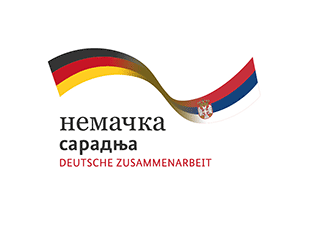 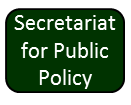 General
Secr. of
Government
Secondary actors
Other 
relevant
projects
2. COOPERATION

Actors Map 
Activity Field 1
Primary actors
German
Embassy
EU
Commission
Key actors
GIZ
project
National
Convent
Ministry
of
Agriculture
Legend
Key actors: able to use their skills, knowledge or position to significantly influence the project.
Primary actors: directly affected by the project, either as beneficiaries, or
because they stand to gain – or lose – power and privilege as a result of the project.
Secondary actors: involved in the project only indirect or temporary.
Objectives
& 
Results
Council of
Coord. Body
Ministry of
Education
EU
Minister
Office for 
Civil Society
NegTeam
Delivery
Units
SEIO
Secretariat 
for 
Legislation
National
Bank
Prime
Minister
Office
Ministry
of Finance
Parliament
Ministry
of Foreign
Affairs
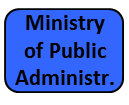 Other 
Donors
Support to the EU  Accession Negotiations in Serbia
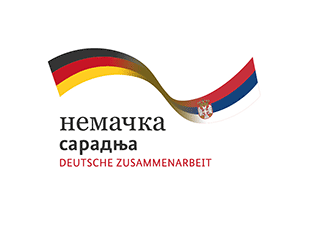 3. STEERING STRUCTURE
Strategic level
Defines the path the project will take in order to achieve the objectives, overview about progress, reflection on strategic options, agreement on milestones, dealing with management challenges.
Managing Board
Meetings of key partners led by SEIO. 
SEIO, GIZ, NT, Cabinet of EU Ministry, National Bank, MinFin, MAEP (bi-annually)
Bilateral
Management 
Meetings SEIO - GIZ
Monthly meetings of SEIO Project Focal Point and GIZ for regular coordination of strategic issues.
Operational level
Day-to-day decisions to implement activities within the strategic framework, decision-making basis for the strategic level.
Bilateral 
Management
Meetings
with partners
Meetings on demand of SEIO, NT or GIZ with individual beneficiaries to coordinate operational issues.
Support to the EU Accession Negotiations in Serbia
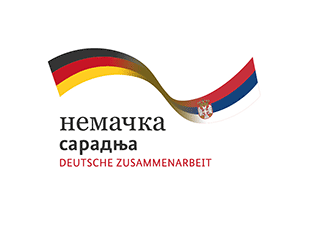 4. PROCESSES
JOINT OPERATIONAL PLAN

1. Field of Activities:	COORDINATION 
2. Field of Activities:	POLICY ANALYSIS 
3. Field of Activities:	METHODOLOGICAL APPROACHES
4. Field of Activities:	PROJECT INDICATORS
Support to the EU  Accession Negotiations in Serbia
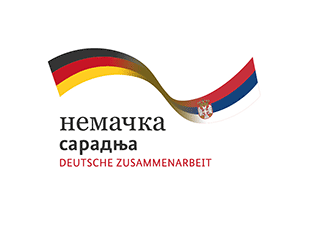 Field of Activities 1: COORDINATION
Strengthening  of overall cooperation and coordination capacities & mandates and roles SEIO, NT, EU Min
Strengthening of SEIO
Strengthening of NT
Strengthening cabinet of EU Minister
Strengthening capacities of selected line ministries
Support to the EU  Accession Negotiations in Serbia
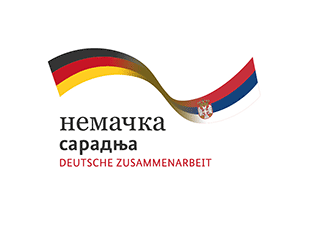 Field of Activities 2: POLICY ANALYSIS
Strengthening analytical support for negotiations (Financial agreement)
Analytical support to selected Negotiation Groups
Field of Activities 3: METHODOLOGICAL APPROACHES
Templates & manuals for negotiation positions of all NGs
Processes of selected Negotiation Groups (11, 17, 22)
Strengthen knowledge exchange amongst NGs
Support to the EU  Accession Negotiations in Serbia
Concept of the analytical support function
Why it is needed? 
To detect potential problems Serbia is expected to face in the EU accession negotiations as well as domestically (implementation of the acquis) 
To facilitate preparation of analytical outputs that need to be prepared (as a background for drafting negotiation positions or in later stages)
To articulate the needs and draft respective terms of reference for their preparation, 
To  be a professional counterpart to the institutions / individuals preparing these outputs, and 
To perform the »quality check« control function for the documents prepared.
Support to the EU Accession Negotiations in Serbia
Concept of the analytical support function (II)
Why it is needed (cont.):
To provide analytical assessment of the consistency of objectives / directions in individual negotiation groups and to identify potential trade-offs 
To perform a »Chief Economist« role focused on
overseeing the consistency of economic aspects of the EU accession process with macro / fiscal reality, and
preventing that positions in individual negotiating chapters are not in contradiction with positions in some other segments of the negotiations, and 
To reduce possibilities that EU negotiations are abused for achieving narrowly defined domestic policy objectives of an individual ministry
Support to the EU Accession Negotiations in Serbia
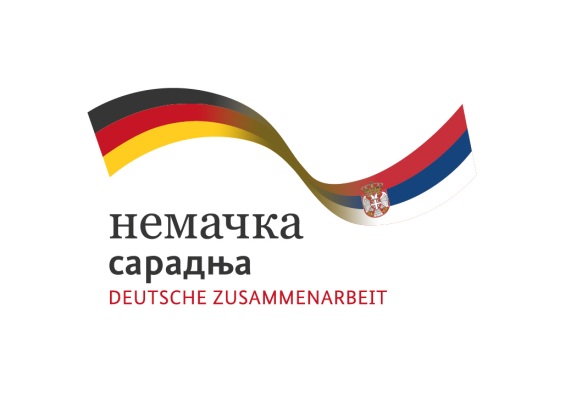 Analytical support function-Objectives of the Financial Agreement with SEIO
To support Government of Serbia in strengthening financial analytical capacities in the process of EU accession negotiations.

In order to address these challenges, the SEIO will establish an EU accession Financial Analytical Support Working Group (FAS-WG).

This proposal is based on the existing EU accession structures in Serbia as well as on the governmental decision appointing SEIO for providing professional, administrative and technical support to the work of the NT.
Support to the EU Accession Negotiations in Serbia
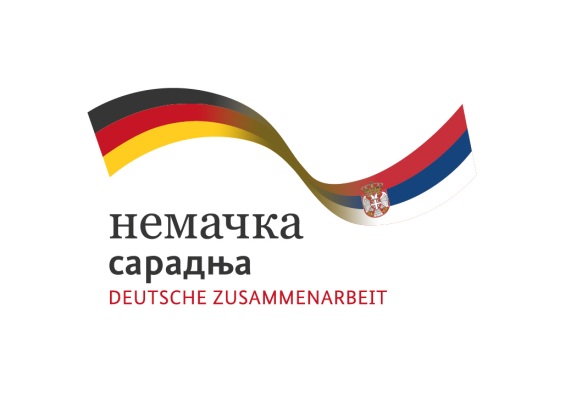 Main Deliverables of the Financial Analytical Support Working Group
In order to strengthen analytical support for EU accession negotiations following deliverables should be provided:

Simulation model of financial flows between the EU budget and Serbia in the pre- and post-accession periods developed
Short analysis/expertise for analytical support to the NT
Proposal of (overall) system of analytical support
Development of internal administrative guidelines defining roles and tasks of policy analysis structures
Development of methodology for coherency checks of negotiation positions by the Negotiation Team
Development of methodology for coherency checks of multi-sector strategic and planning documents and their respective financial projections (ERP, NPAA, IPA, Neg. Positions) by SEIO.
Support to the EU Accession Negotiations in Serbia
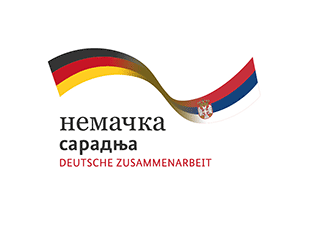 Field of Activities 2: POLICY ANALYSIS
Strengthening analytical support for negotiations (Financial agreement)
Analytical support to selected Negotiation Groups (Ch 11, 17 and 22)
Support to the EU  Accession Negotiations in Serbia
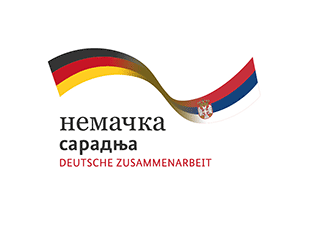 Implemented by
Strengthening analytical support for negotiation - Absorption capacities on subnational level
 
Overall aim: 
provide analysis of and recommendations for key areas influencing Serbiaꞌs capacity to access, absorb (and optimise) Cohesion Policy funds
Specific aim: 
provide analysis of administrative capacity at lower territorial  to become real players in project pipeline preparation
Support to the EU Accession Negotiations in Serbia
III. Complementary Measure – SFF “EU Cluster”
Partnership and Communication - Backing the Serbian EU Accession Negotiations
Strengthening the Involvement of Civil Society in the Serbian EU Accession Negotiation Process (Partnership Principle)
Strengthening the Communication and PR work of state institutions regarding the Serbian EU Accession Negotiation Process
Streamlining EU Integration in the German Development Cooperation Portfolio
Enhancing the Expertise on Processes and Procedures of EU Accession Negotiations in German Technical and Financial Cooperation Projects
Support to the EU Accession Negotiations in Serbia
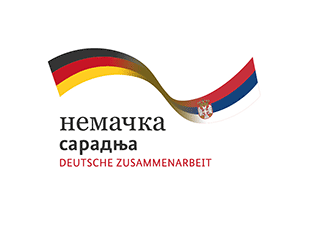 As a federal enterprise, GIZ supports the German Government in achieving its objectives in the field of international cooperation for sustainable development.
Published byDeutsche Gesellschaft fürInternationale Zusammenarbeit (GIZ) GmbH
Registered offices, Bonn and Eschborn, Germany
“Support to the EU Accession Negotiations in Serbia”
“Kralja Milana 34/1”
T	+381 11 3625 103F	+381 11 3625 103
E	eu-integration-serbia@giz.deI	www.giz.de
ResponsibleDr. Andrej Horvat

Authors
Dr. Andrej Horvat
Nebojša Matijašević
Milana Sredojević
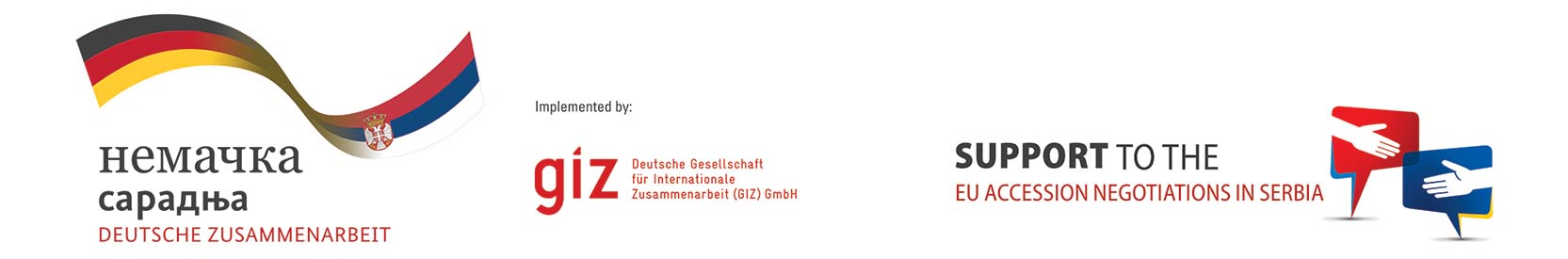 Support to the EU Accession Negotiations in Serbia